Entrepreneurship for the Arts (and anyone else!)
Stephen Daze
Dom Herrick Entrepreneur in Residence, Visiting Professor
Telfer School of Management
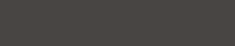 GROW YOUR ENTREPRENEURIAL MINDSET!
www.uottawa.ca/entrepreneurship
November 17-22, 2014
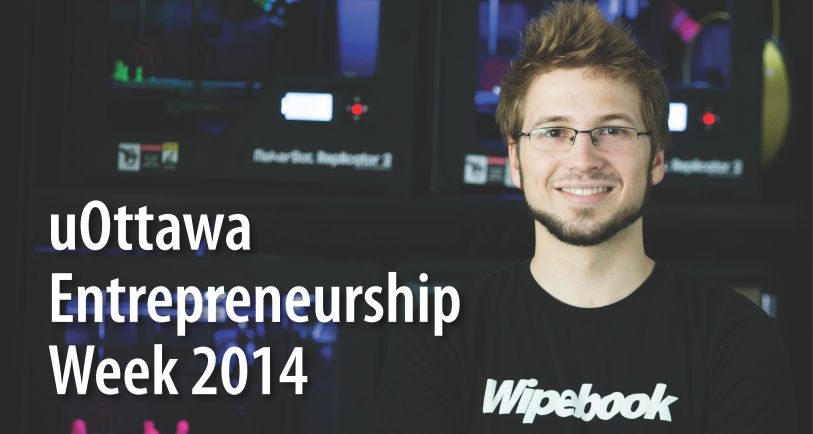 Top 10 pieces of entrepreneurial advice:
10. Get Help – You’re not Alone
www.InvestOttawa.ca 
uOttawa Entrepreneurship Hub
Futurepreneur, Summer Company
uOttawa Business Law Clinic
eWeek: content, speakers, mentors
Tuesday 18 Nov: Start up Ideation; Start up Basics
uO Entrepreneurs’ Club
daze@telfer.uottawa.ca/ DMS5153
9. Don’t Write a Business Plan
Yet.
It’s very easy to write a great business plan about a crappy idea.
Think about hockey: you would study it before you strapped on skates.
8. Start with an Idea
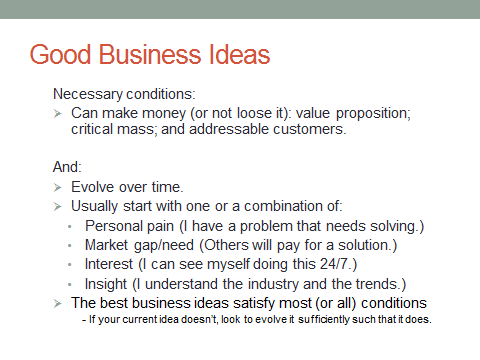 7. Always Look for Opportunities.
Pain in the market?
Customers willing to pay to solve their pain?
Solution can be efficiently delivered?
6. Learn about Business Modeling
Tools and Resources:
http://www.businessmodelalchemist.com/tools
http://www.boardofinnovation.com/business-model-templates-tools/
http://www.businessmodelgeneration.com/
http://www.youtube.com/watch?v=nZndv4HLVIg&list=PLCF4855C459EA4811&index=3
5. Validate, validate, validate
4. Don’t focus on Funding
Dragon’s Den is reality TV.
Just get a client; then 5 more, then 50 more…
3. Tell People about Your Idea
Don’t worry they won’t steal it…and if they could, then it’s too precarious to begin with.
BTW: Businesses don’t succeed because of the idea – they succeed because of great execution.
2. Don’t be Afraid to Fail
Just don’t set out to fail.
1. Entrepreneurship is Neither a Science nor an Art, it’s a Practice – P. Drucker
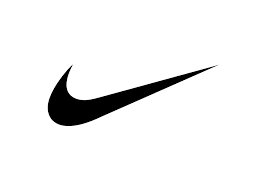 Questions, Comments?
daze@telfer.uottawa.ca
Ext. 4725
DMS 5153
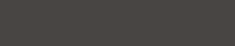 GROW YOUR ENTREPRENEURIAL MINDSET!
www.uottawa.ca/entrepreneurship
November 17-22, 2014
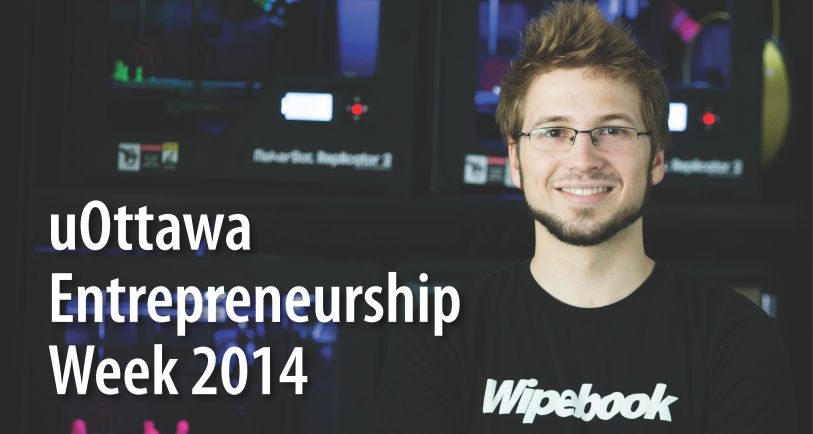